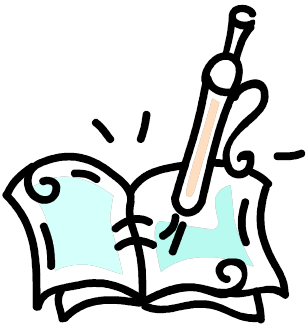 Writing Fluently
Seamlessly integrating selected quotes into sentences
Which one of the following would be the best example to use in an analytical essay?
EXAMPLE 1: Jane Austen establishes a comic tone at the start of her novel when she expresses that it is true that all wealthy men are in search of a wife. She suggests that this does not apply to everyone –only those who want an advantageous marriage.

EXAMPLE 2: Austen establishes a comic tone in the opening sentence of her novel. “It is a truth universally acknowledged, that a single man in possession of good fortune, must be in want of a good wife.” This is not a ‘truth’, but rather, a hope expressed by those seeking to make an advantageous marriage.

EXAMPLE 3: Austen establishes a comic tone in the opening sentence of Pride and Prejudice, with her assertion that a wealthy “single man…must be in want of a wife”. The comedy is heightened by Austen’s use of irony, since this assertion is neither “truth” nor “universally acknowledged”; rather, it is a hope expressed by those seeking to make an advantageous marriage.
Which one of the following would be the best example to use in an analytical essay?
EXAMPLE 1: Jane Austen establishes a comic tone at the start of her novel when she expresses that it is true that all wealthy men are in search of a wife. She suggests that this does not apply to everyone –only those who want an advantageous marriage.

EXAMPLE 2: Austen establishes a comic tone in the opening sentence of her novel. “It is a truth universally acknowledged, that a single man in possession of good fortune, must be in want of a good wife.” This is not a ‘truth’, but rather, a hope expressed by those seeking to make an advantageous marriage.

EXAMPLE 3: Austen establishes a comic tone in the opening sentence of Pride and Prejudice, with her assertion that a wealthy “single man…must be in want of a wife”. The comedy is heightened by Austen’s use of irony, since this assertion is neither “truth” nor “universally acknowledged”; rather, it is a hope expressed by those seeking to make an advantageous marriage.
Why integrate quotations into analytical sentences?
A good way of showing your close knowledge of a text is to incorporate short quotes into your discussion

Quotations should be brief and smoothly integrated into your discussion to make your writing ‘flow’ and to make it clear how the quotation supports your analytical statements

Avoid using a quotation as a stand-alone sentence – this can make your writing seem mechanical and unclear
So, how do I do it?
Start your sentence with an author/reader phrase or a character phrase 

Eg: “Fienberg describes Callisto’s visit to the doctor as…”

OR

“For Nick, who remarks that …”
5 words or less: carefully select your quotation
Now carefully select the short parts of the quote you would like to use to fit into the sentence that best illustrate the point you are trying to make. Try to make this no more than 5 words. 

Eg:  “disaster”, “howls”, “tears”, “crashing meteor’s…crater”

“turned out all right”

It is okay at this point if there are words in between the quotations you have selected or if you need to add words so your sentence makes sense. You can do this later.
Fit the words into your sentence
Fit the words into your sentence by adding extra phrases with conjunctions and prepositions

For words you would like to delete within the quotation, you can use ellipses (…) 

For words you need to add to the quotation so your writing flows, you can use square parentheses to indicate clarifying words or phrases ([ ]) 

Eg: Fienberg describes Callisto’s visit to the doctor as a “disaster”, a scene full of “howls” and “tears”, her mouth falling open like a “crashing meteor’s…crater”, creating a sense of destruction and finality.

“For Nick, who remarks that “[Gatsby] turned out all right", the hero deserves respect but perhaps does not inspire great admiration.